Внедрение искусственного интеллекта в сферу здравоохранения: этические проблемы и пути их решенияИловайская  Е.Г., к.ф.н., доцент кафедры философии и методологии экономики, экономический факультет, МГУ имени М. В. Ломоносова (г. Москва)
Развитие цифровых технологий, их широкое внедрение во все сферы бытия человека, поднимает большое количество проблем, непосредственно связанных с этической сферой. 
Этические проблемы, связанных с использованием искусственного интеллекта в сфере здравоохранения:
•	Доверие медицинского персонала к результатам работы искусственного интеллекта.
•	Доверие пациента к решениям, основанным на результатах работы искусственного интеллекта.
Цель доклада – выявить ключевые этические проблемы, связанные с использованием искусственного интеллекта в сфере здравоохранения и возможные пути их решения.
Для достижения поставленной цели были решены следующие задачи:
1.	Рассмотрены основные методологические подходы к понятию «Искусственный интеллект».
2.	Раскрыты основные характеристики исследуемого понятия.
3.	Определен круг этических проблем и возможные пути их решения.
Понятие «искусственный интеллект»
Искусственный интеллект
Область информатики, занимающаяся моделированием процессов человеческого мышления с использованием вычислительной техники.
Программы, информационные системы, имитирующие человеческое мышление и обеспечивающие максимальную эффективность при принятии решений.
Искусственный интеллект - интеллектуальная техническая система, созданная по образу нервной системы человека. 
Основные характеристики искусственного интеллекта
Имитация способностей человека в области сбора, анализа, синтеза информации
Имитация способностей человека в области принятия эффективного решения в зависимости от ситуации
ИИ
Самообучение в процессе машинного обучения
Структура системы искусственного интеллекта
Вывод
 Искусственный интеллект необходим для решения задач, связанных с:
большим объемом информации, 
большой скоростью обработки данных,
кратким временным периодом для получения результатов.
В здравоохранении можно выделить несколько областей применения искусственного интеллекта:
Административная деятельность: обработка клинической документации, работа с  медицинскими записями, финансами.
Медицинское обслуживание пациентов:  сбор и обработка большого объема информации для выработки рекомендаций и назначения соответствующего курса лечения, прогнозирование вероятности проявления и развития различных заболеваний и патологий на основе анализа биообразцов, помощь в проведении высоко технологичных операций.
Прогнозирование и оценка эпидемиологического состояния.
Разработка лекарств. Сокращение издержек на длительность и стоимость испытаний.
Этические проблемы и пути их решения
Комплексное решение вышеизложенных проблем: создание в мед. учреждениях специальных комитетов по этике.
Библиография

1.	Брызгалина Е.В. Медицина в оптике искусственного интеллекта: философский контекст будущего // Человек. 2019. Т. 30, № 6. С. 54–71. 
2.	Введенская Е.В. Этические проблемы цифровизации и роботизации в медицине // Философские науки. 2020. Т. 63. № 2. С. 104–122. 
3.	Гусев А.В., Добриднюк С.Л. Искусственный интеллект в медицине и здравоохранении // Информационное общество, 2017, № 4-5. С. 79-93. URL: https://webiomed.ru/media/publications_files/iskusstvennyi-intellekt-v-meditsine-i-zdravookhranenii.pdf (Дата обращения: 11.04.2022).
Поряева Е.П., Евстафьева В.А. Искусственный интеллект в медицине // Вестник науки и образования. 2019. № 6–2 (60). С. 15–19
Резаев А.В., Трегубова Н.Д. Искусственный интеллект и искусственная социальность: новые явления и проблемы для развития медицинских наук // Эпистемология и философия науки 2019. Т. 56. № 4. С. 183–199. URL: https://elibrary.ru/download/elibrary_41865689_12858865.pdf (Дата обращения: 14.04.2022).
Федеральный закон от 21.11.2011 N 323-ФЗ (ред. от 26.03.2022) "Об основах охраны здоровья граждан в Российской Федерации" (с изм. и доп., вступ. в силу с 10.04.2022) URL: https://www.consultant.ru/cons/cgi/online.cgi?req=doc&base=LAW&n=412859&dst=100001#F0U4d3TuNMRY7biw  (Дата обращения: 12.04.2022).
Указ Президента РФ от 10.10.2019 N 490 "О развитии искусственного интеллекта в Российской Федерации" (вместе с "Национальной стратегией развития искусственного интеллекта на период до 2030 года"). URL: https://demo.consultant.ru/cgi/online.cgi?req=doc&ts=Jj48d3T4qpPbft7u&cacheid=A16EA788583FF118CAE7EEF53359A0D1&mode=splus&rnd=m9voYA&base=LAW&n=335184#pFi8d3TK3fSHFg5X (Дата обращения: 18.04.2022). 
Национальные стандарты Российской Федерации серии "Системы искусственного интеллекта в клинической медицине». URL: http://ivo.garant.ru/#/document/403599612/paragraph/1/doclist/1256/showentries/0/highlight/Системы%20искусственного%20интеллекта%20в%20клинической%20медицине:0 (Дата обращения: 19.04.2022).
Rome Call for AII Ethics. URL: https://d-russia.ru/wp-content/uploads/2020/03/ai-rome-call-x-firma_def_def_.pdf. (Дата обращения: 18.04.2022).
Спасибо за внимание!
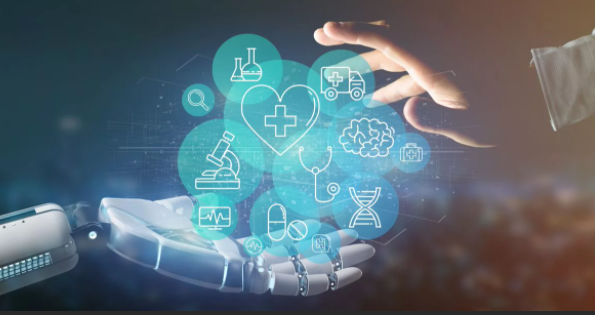